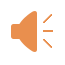 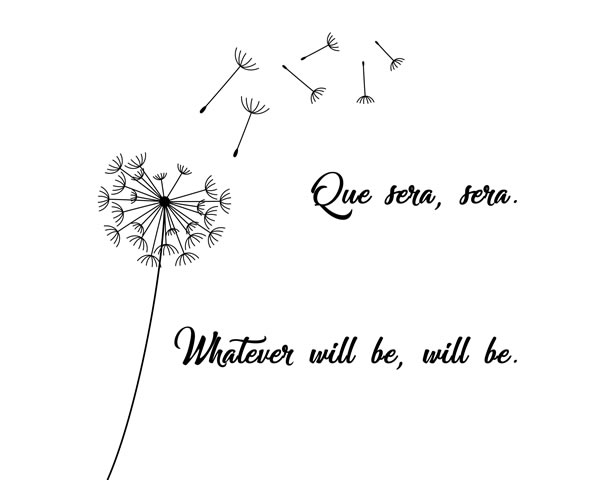 The Simple Future Tense
作者 | 黎树权  张丽娟
单位 | 华南师范大学外国语言文化学院
                广东省河源市第二中学
When I was just a little girl
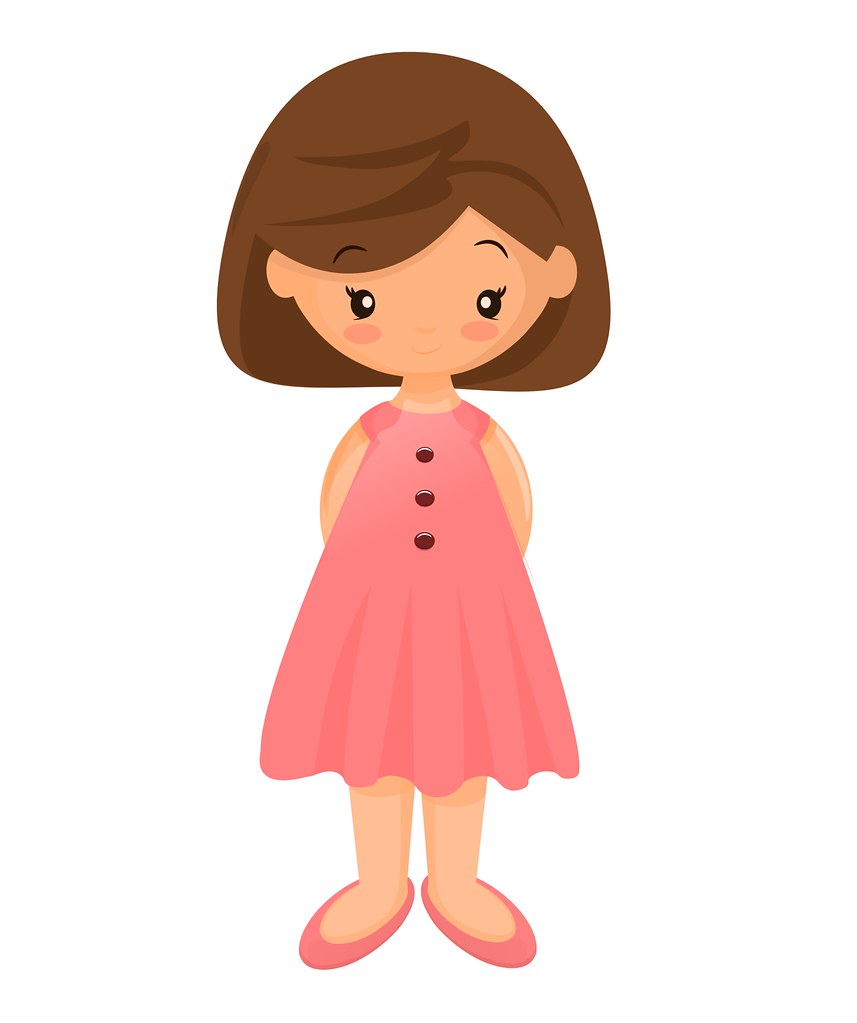 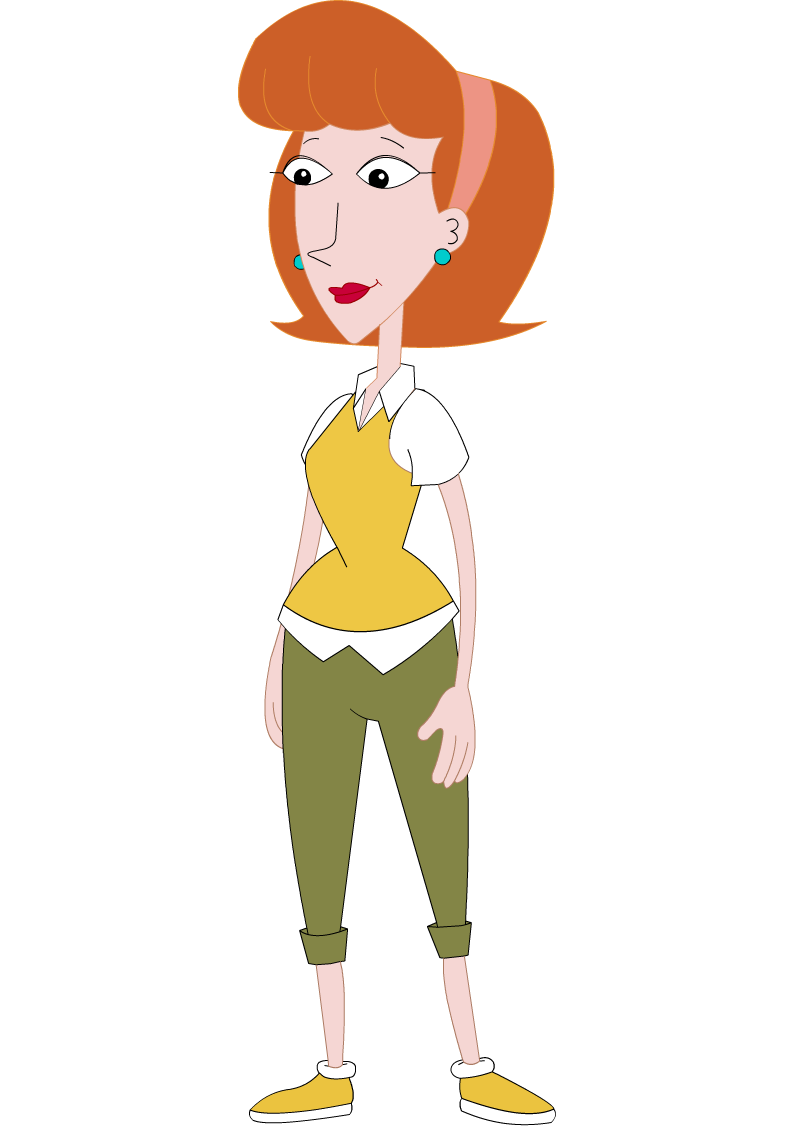 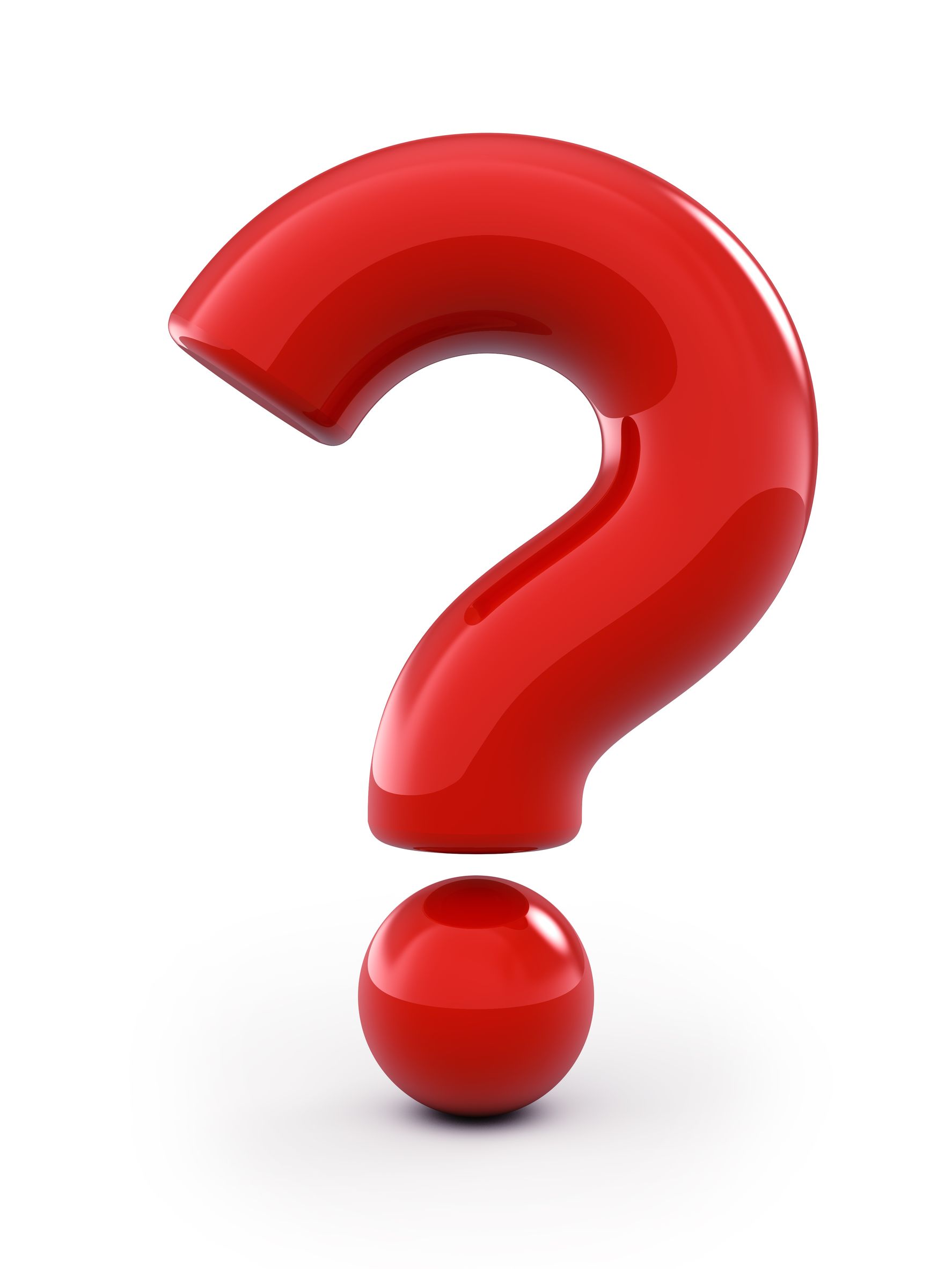 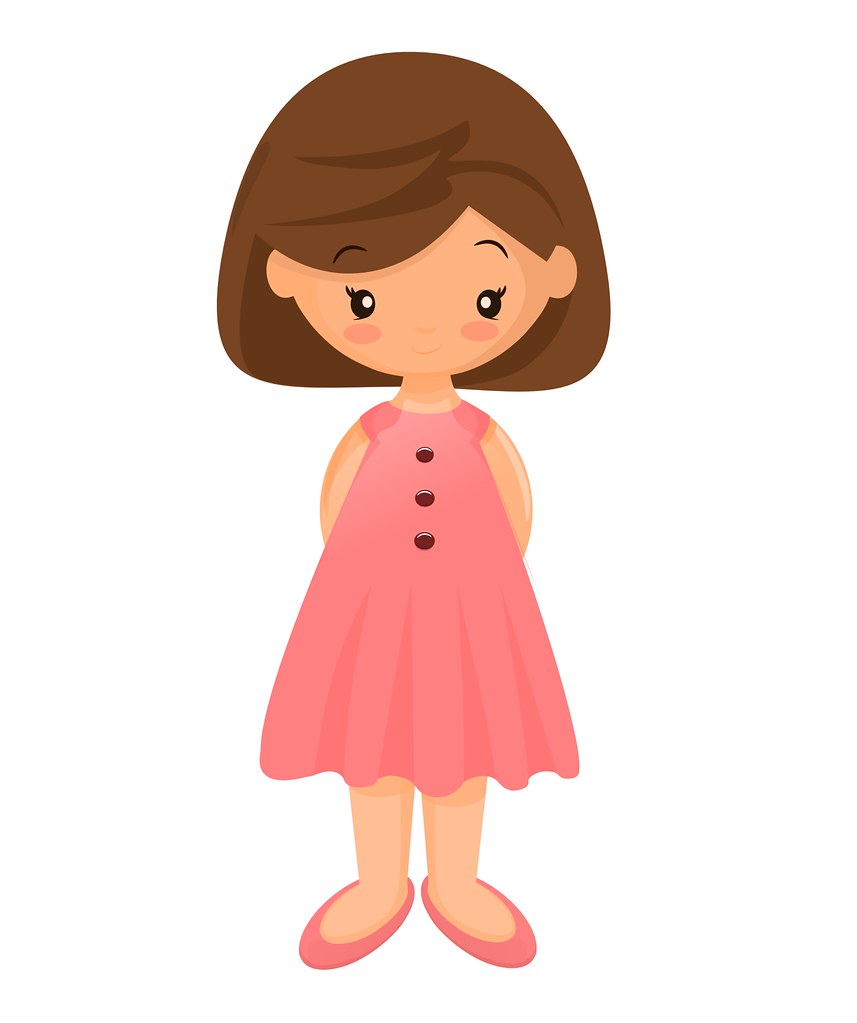 I asked my mother
What will I be
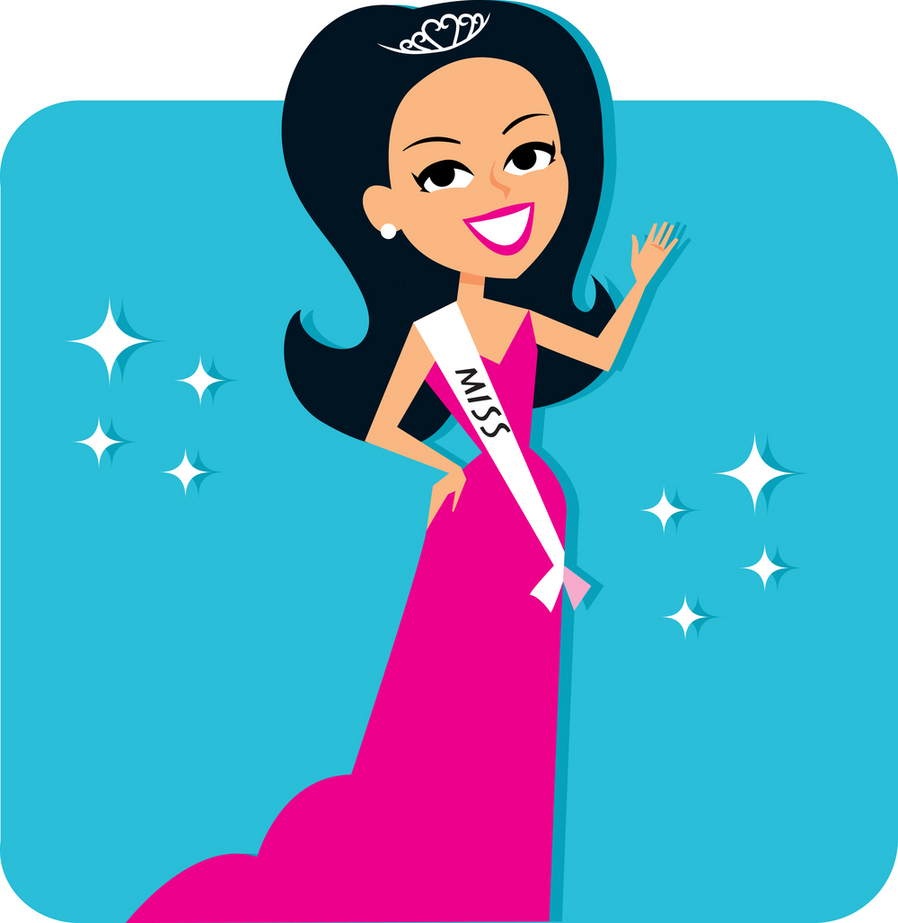 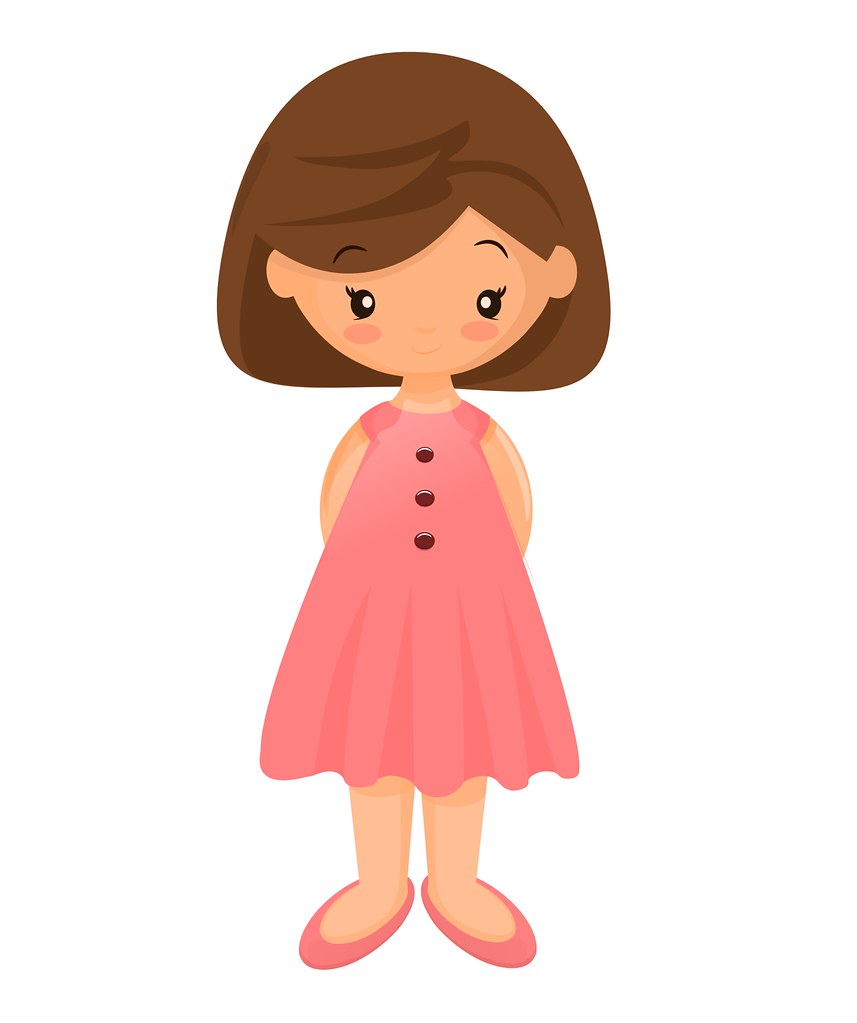 Will I be pretty
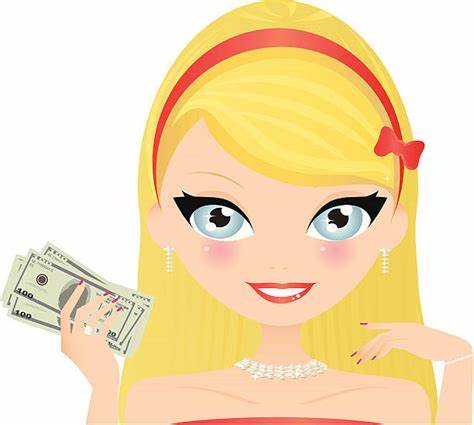 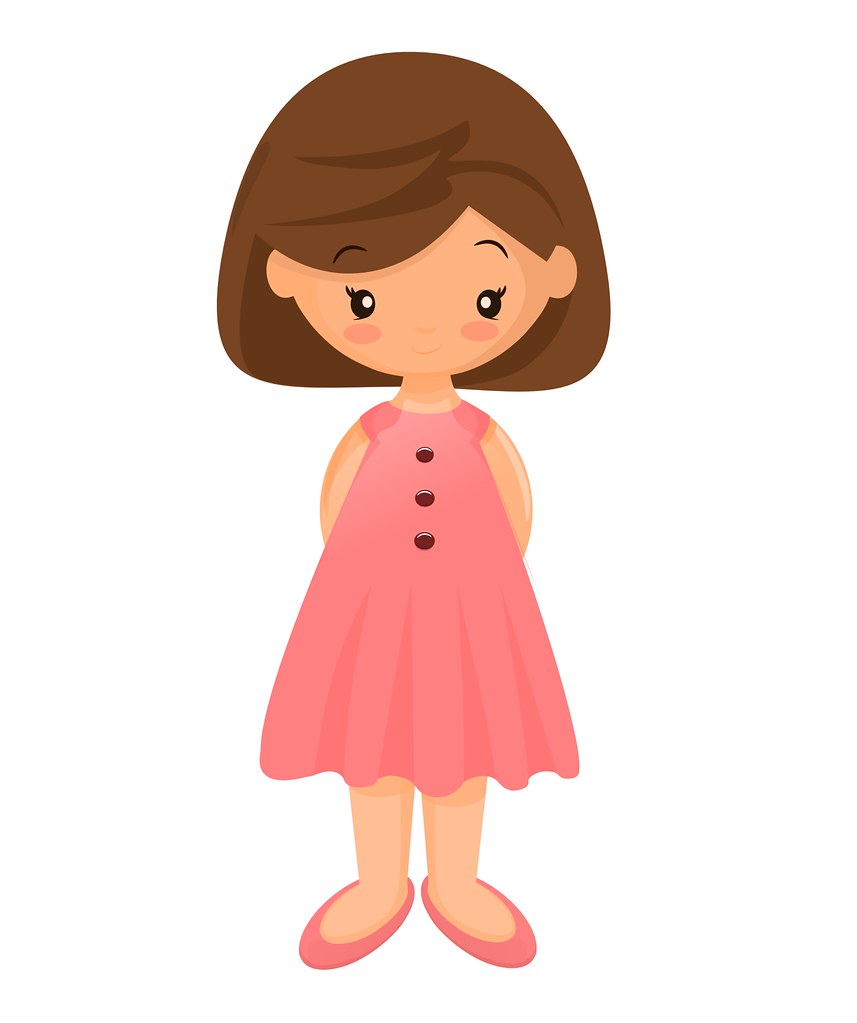 Will I be rich
Here's what she said to me
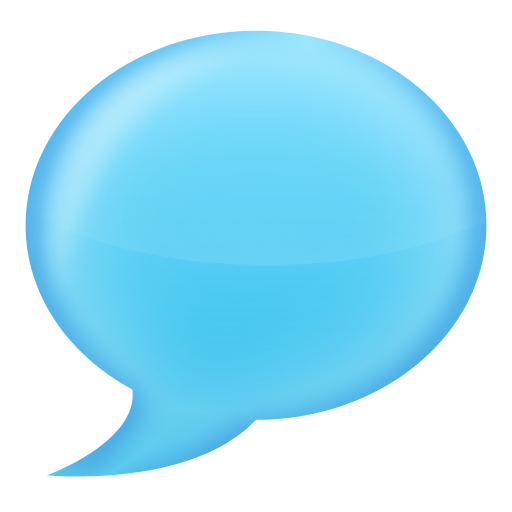 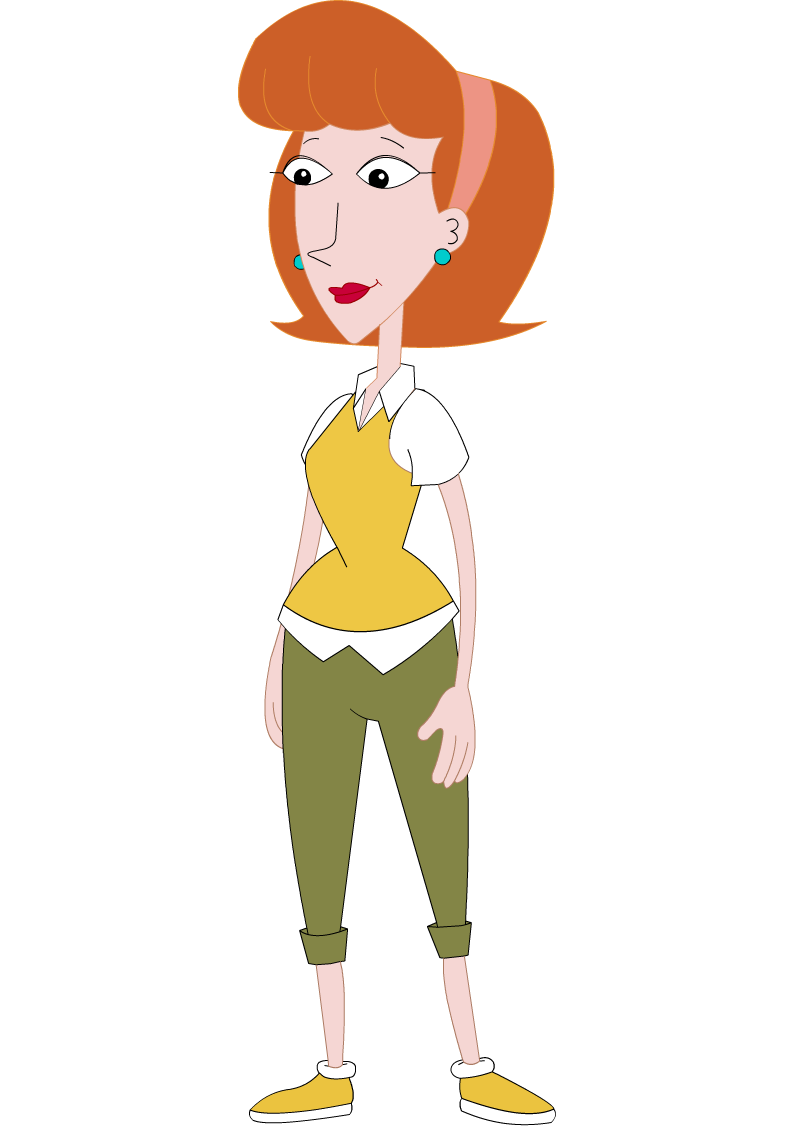 Que sera, sera
Whatever will be, will be
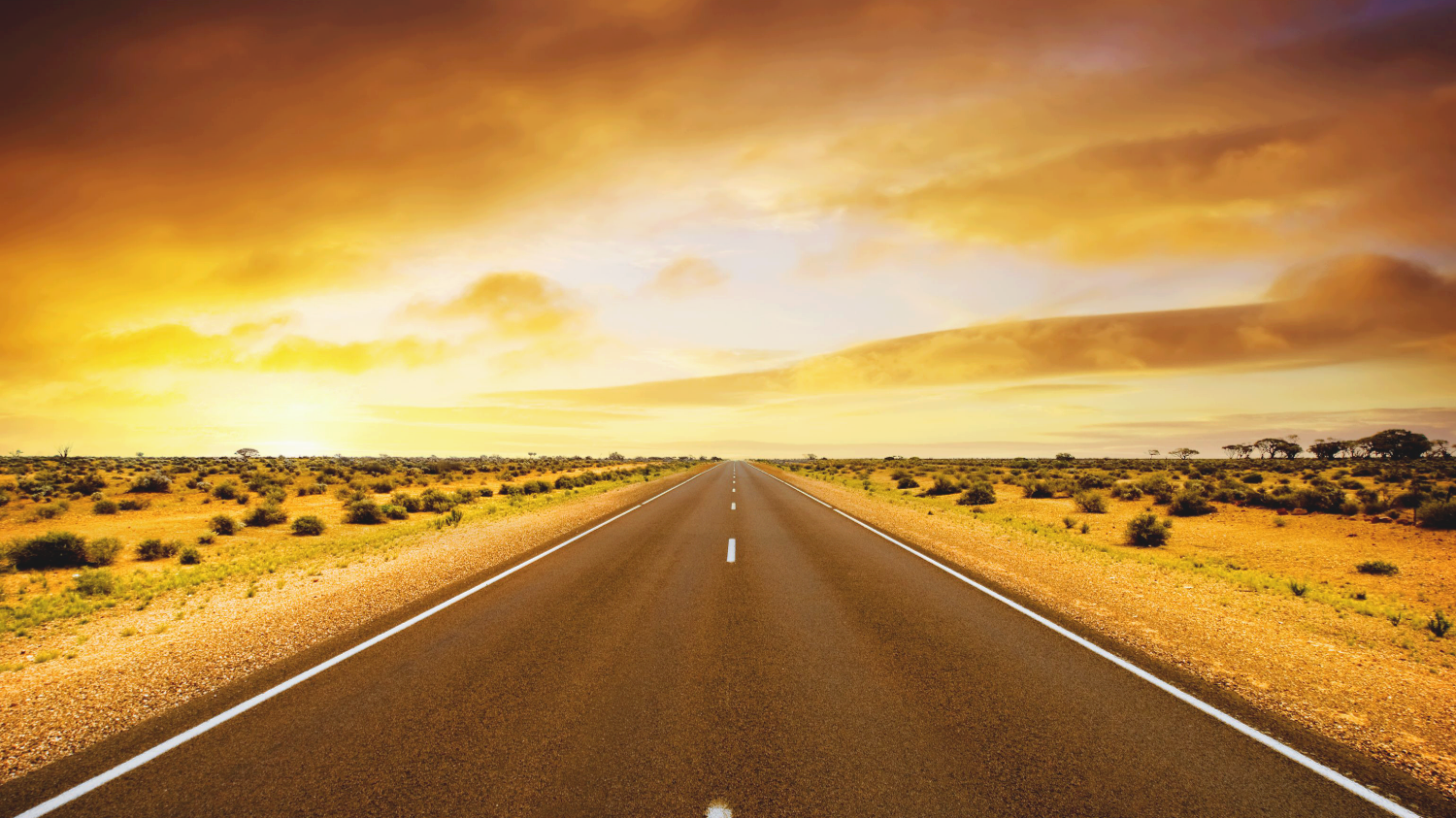 The future's not ours to see
Que sera, sera
What will be, will be
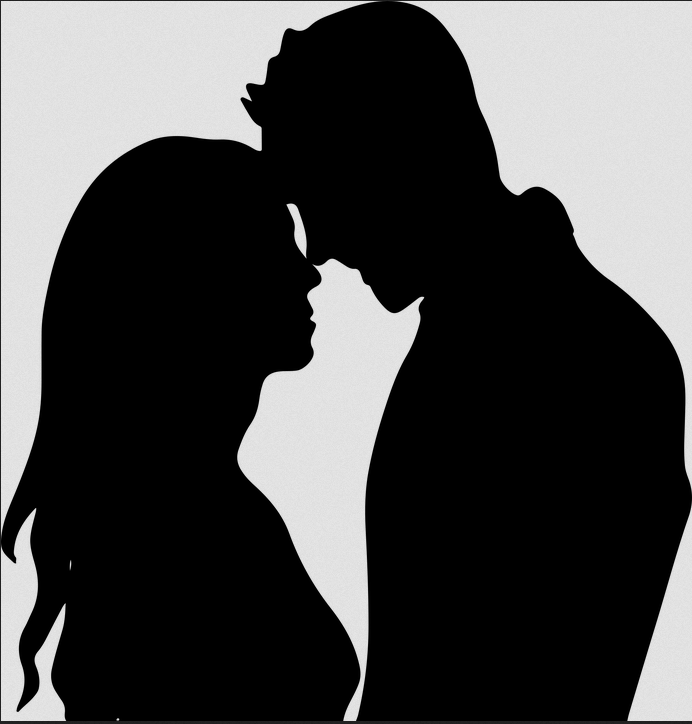 When I grew up and fell in love
I asked my sweetheart
What lies ahead
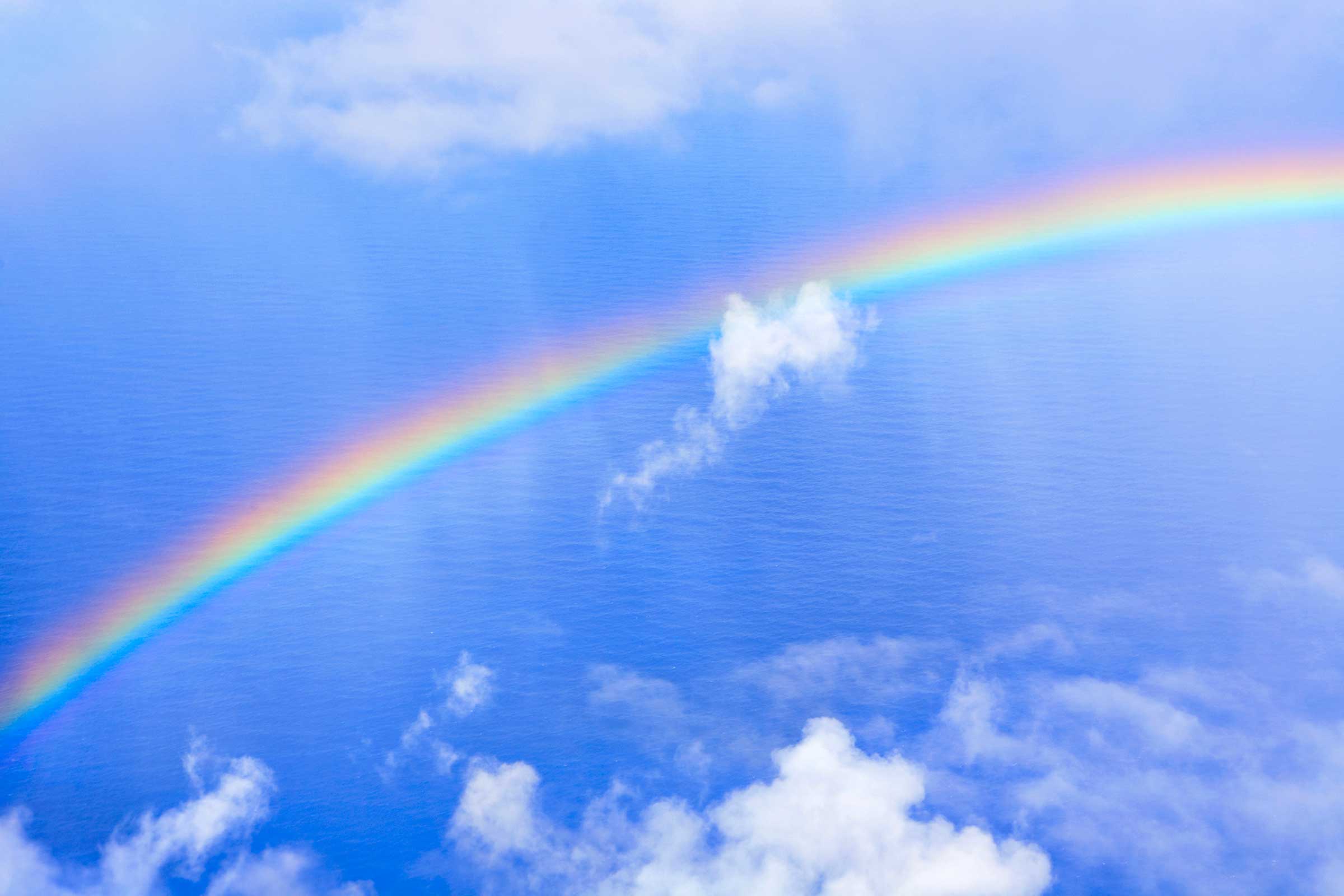 Will we have rainbows day after day
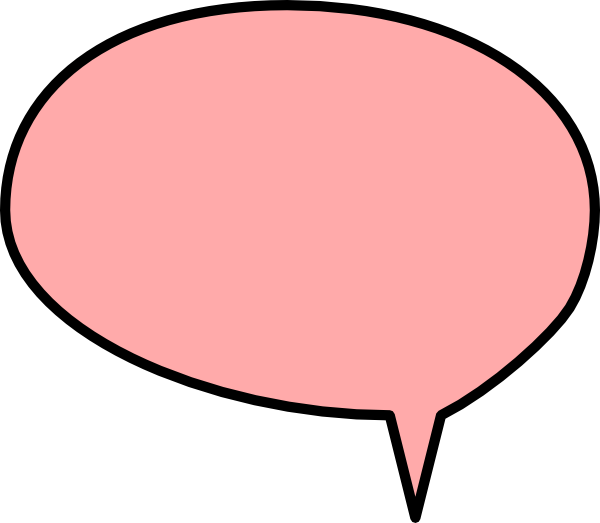 Here's what my sweetheart said
Que sera, sera
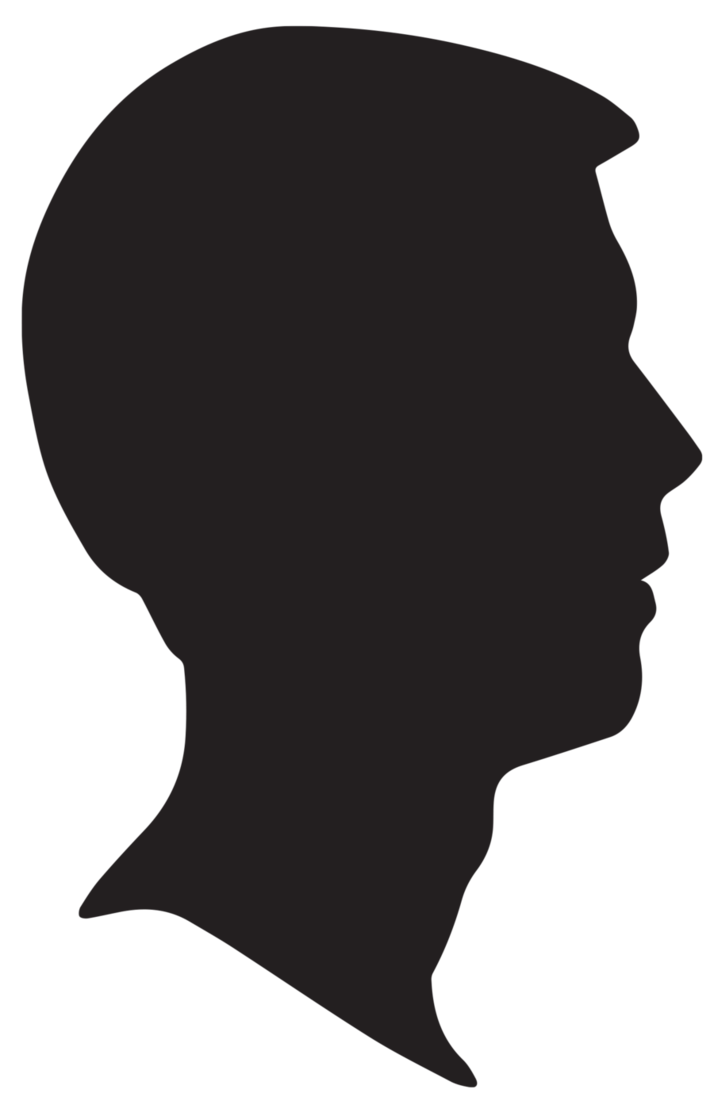 Whatever will be, will be
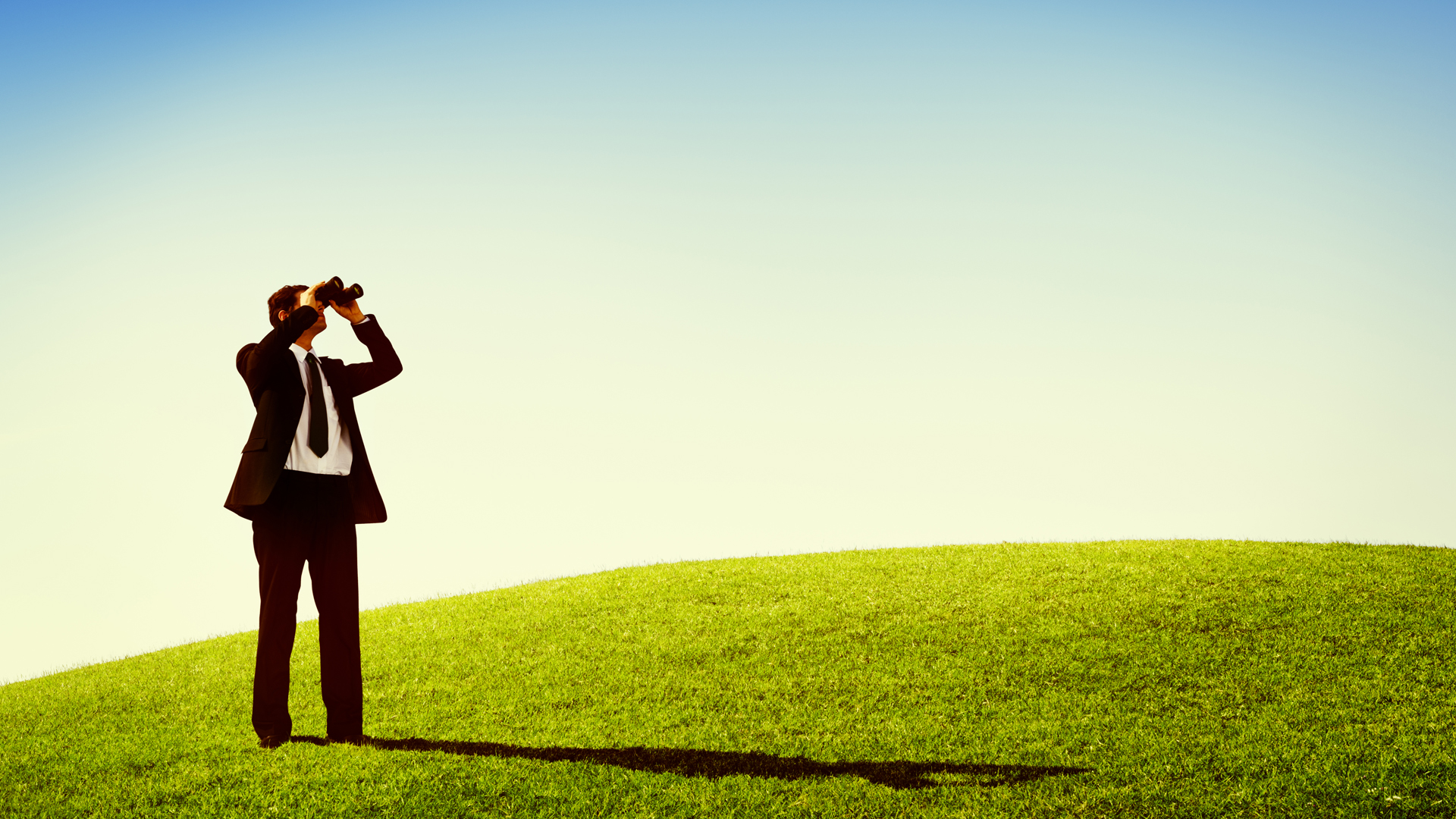 The future's not ours to see
Que sera, sera
What will be, will be
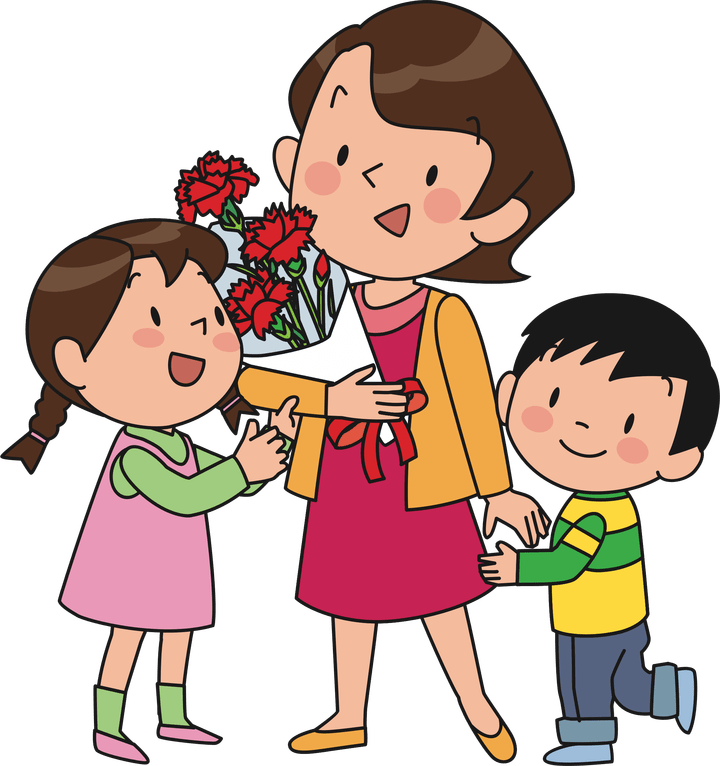 Now I have children of my own
They ask their mother
What will I be
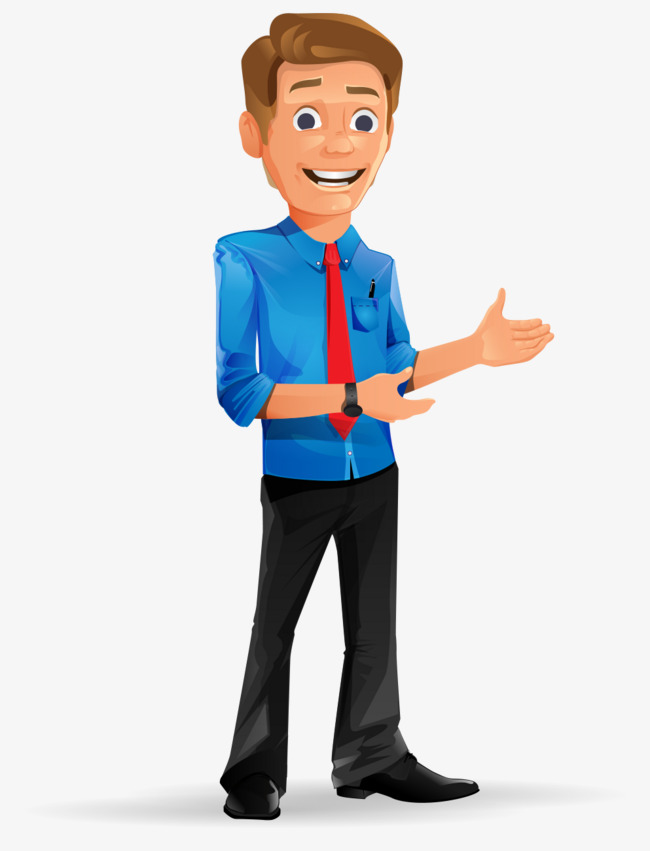 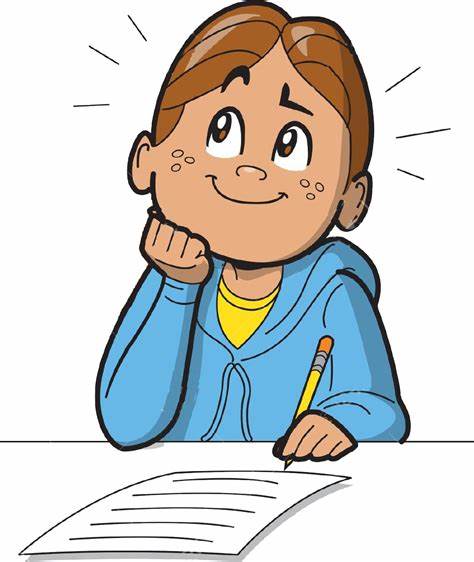 Will I be handsome
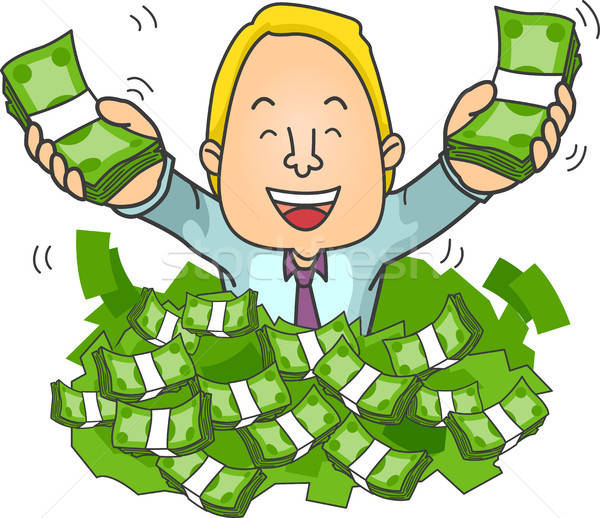 Will I be rich
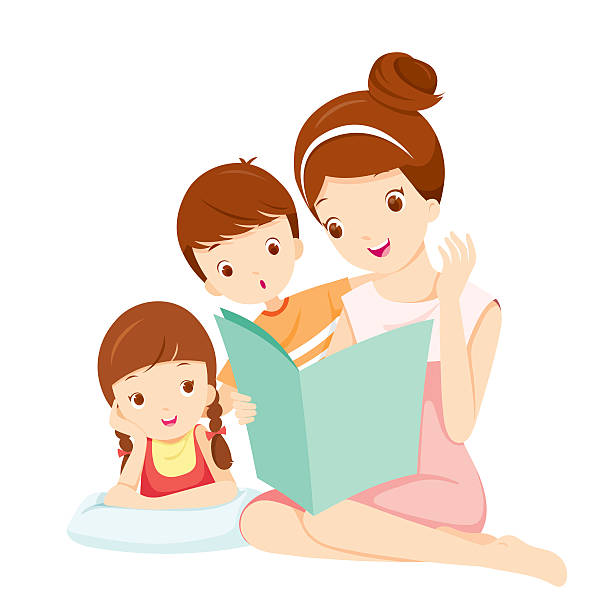 I tell them tenderly
Que sera, sera
Whatever will be, will be
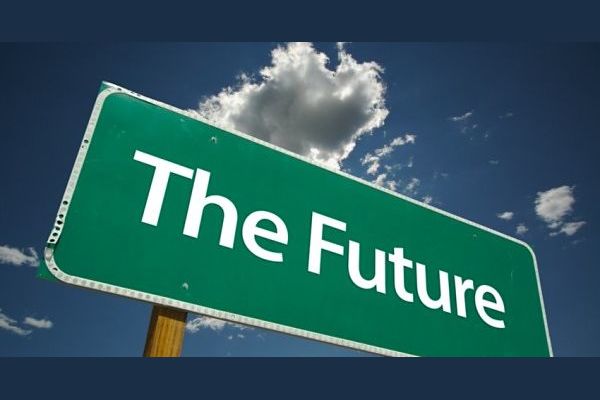 The future's not ours to see
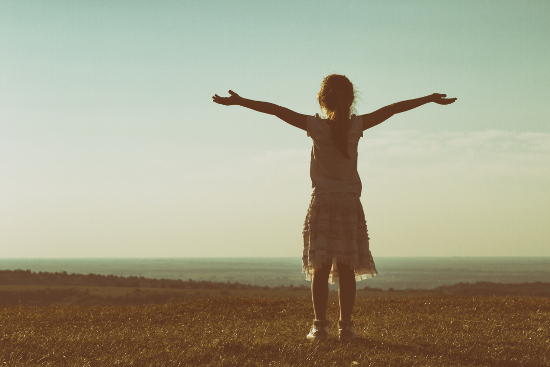 Que Sera, Sera!
What will be, will be
Que sera, sera